Keeping a safe haven
Addressing predatory behavior in our fellowship
FellowshipDevelopment@bergenarea.org
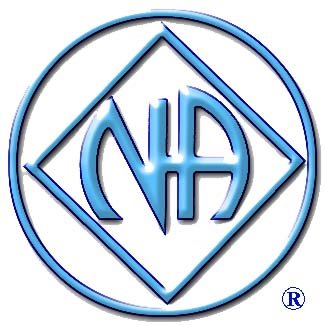 Bergen Area Service Committee Fellowship Development
That no addict seeking recovery need ever die!
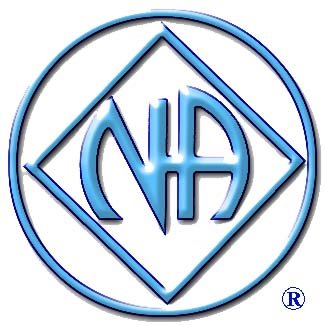 Bergen Area Service Committee Fellowship Development
[Speaker Notes: In our literature, we continually tell people that the newcomer is the most important person at any meeting. Most of the meetings have something like that in their scripts. On our medallions, we say, “That no addict seeking recovery need ever die.” However, when people come to our meetings, do we love them and support them? Or do we take advantage of them? How many of us know someone who was preyed upon as a newcomer? How many of us have done it ourselves? 

How can we tell newcomers they are important if we abuse them when they get here?]
One promise, many gifts
As we come into recovery, we are vulnerable
It takes some time for us to get our footings.
As per our 2016 Membership Survey 12% under 30
77% of our members were referred by  a treatment center or family 
8% of our members have less than 1 year clean
56% say their first meeting was very important to them and their willingness to stay
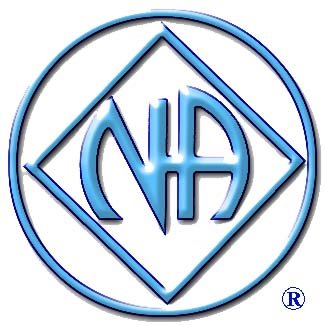 Bergen Area Service Committee Fellowship Development
[Speaker Notes: According to our latest Membership Survey in 2016 we know that the average age of our members is 48. However, 12% of our members are under 30 with a substantial number under 20. 8% of our members have less than 1 year clean. 77% of our members got here from either a treatment center or a family member. 56% say what happened at their first meeting was a big influence on them.

So, with more and more treatment centers and family members trusting us with their young people, how good a job are we doing? Are we earning that trust? What can we do to deserve that trust?]
With this Issue Discussion Topic (IDT) we hope to learn of your experiences making our fellowship safe, and how we can make it safer for all members new and seasoned.
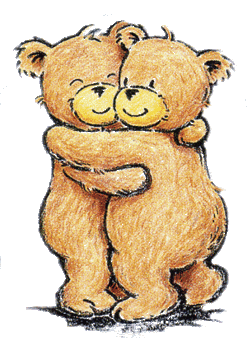 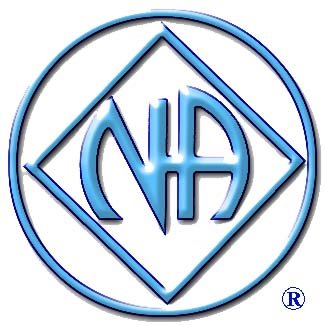 Bergen Area Service Committee Fellowship Development
Common situations
A female surrounded by males after a meeting
An older member pressuring a younger member
Younger members pressuring other younger members.
A member of the opposite gender scanning the meeting list for numbers.
Using H&I to pick up newcomers.
Younger members preying on older members
Someone with substantial clean time picking up newcomers.
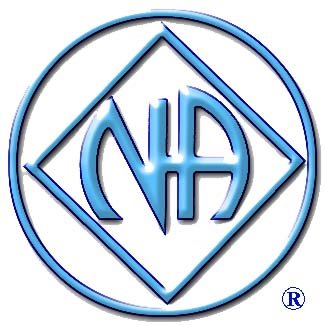 Bergen Area Service Committee Fellowship Development
Large group discussion
What does a safe place to recover mean to me?
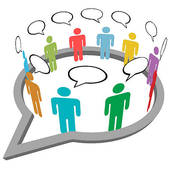 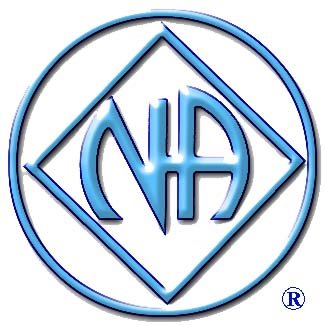 Bergen Area Service Committee Fellowship Development
[Speaker Notes: How can we make the fellowship safer?]
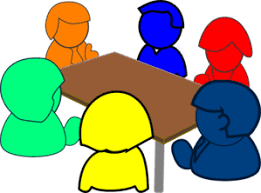 Small group discussion
A.) Personal Responsibilities.
When should members intervene in predatory behavior?
How do we approach these people without causing harm?
B.) Group Responsibilities. 
What should a trusted servant do when a member reports an incident?
How can a Home Group take an inventory of these issues on an annual or semi-annual basis?
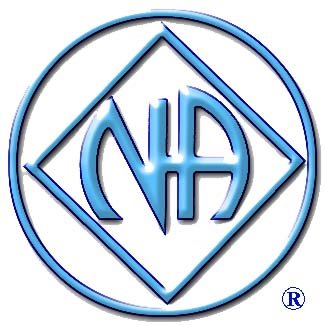 Bergen Area Service Committee Fellowship Development
[Speaker Notes: We will split into smaller groups. Your group will be assigned either A or B. Please elect a spokes person and a recorder. For the next 10-15 mins discuss each of the questions and be prepared to present your solutions to the group.]
The Safety statement
We strongly discourage any harassment, threats, or
disturbing behavior before, during, and after our meetings.
This includes unwelcome sexual and romantic advances
towards members, especially newcomers. Our meetings
are for sharing NA recovery. It is the responsibility of all
group members to help maintain an atmosphere in which
every addict is safe to recover. If you feel harassed or
threatened, share your concerns with the meeting leader
or a trusted servant.

Adapted from IP #29: An Introduction to NA Meetings
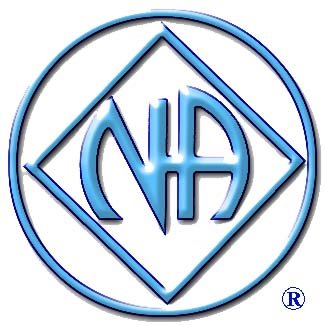 Bergen Area Service Committee Fellowship Development
[Speaker Notes: This statement was adapted from IP #29, and Introduction to NA Meetings. Some groups in our Area have either added or are considering adding this to the Chair Person’s script. It is not fellowship approved, but then again, no chair person’s script is fellowship approved, and each group is autonomous in matter such as these.]
Take away
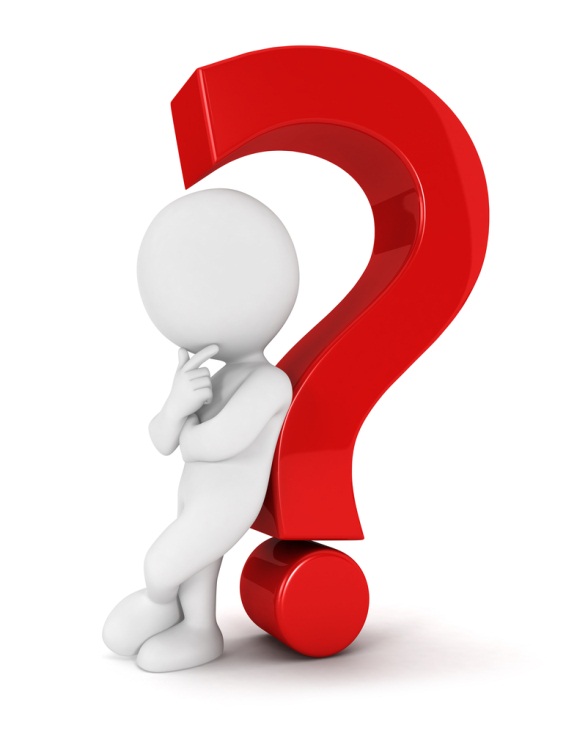 What can I do to make the fellowship safer?

           What is my responsibility to the newcomer?
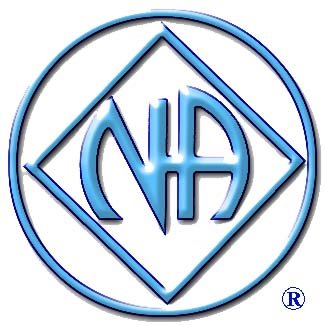 Bergen Area Service Committee Fellowship Development
[Speaker Notes: Take away: What can I do to make the fellowship safer? What is my responsibility to the newcomer?]
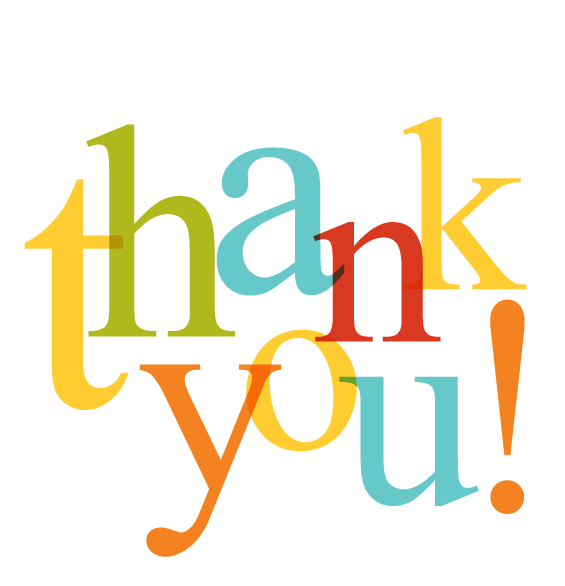 Thank you for your participation!
Please email pictures of your responses to
FellowShipDevelopment@bergenarea.org
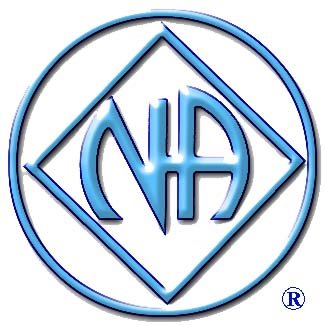 Bergen Area Service Committee Fellowship Development
[Speaker Notes: Please email pictures of your answers to fellowshipdevelopment@bergenarea.org]